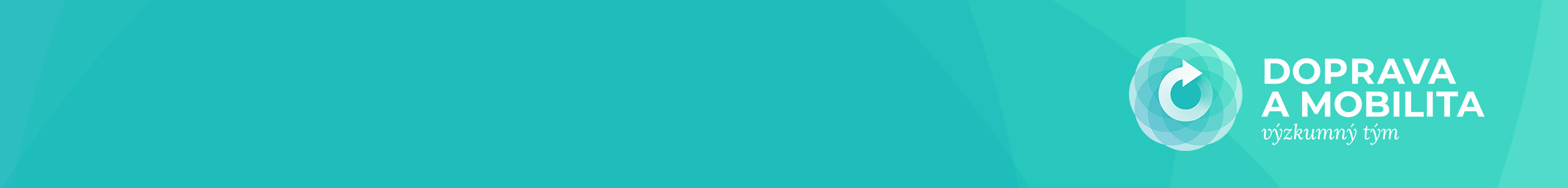 S@mpler
Integrated Education Based On Sustainable Urban Mobility Projects
New mobility services and shared mobility
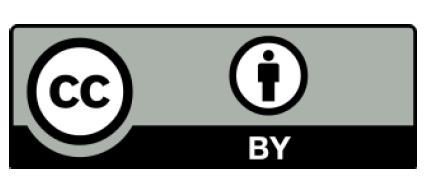 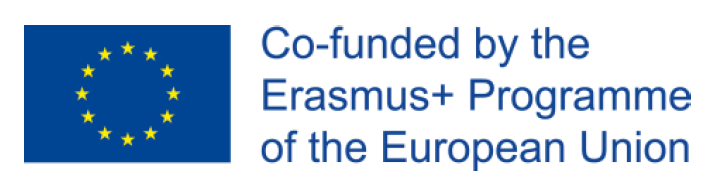 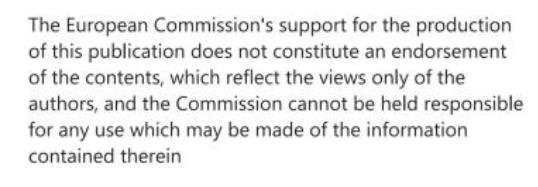 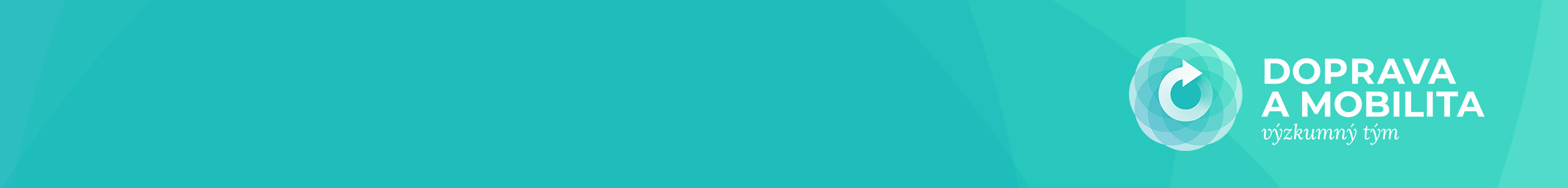 New mobility services and shared mobility
Řešená oblast sump cyklu
03 – Analyse mobility situation
05 – Develop vision and strategy with stakeholders  
06 – Select targets and indicators 
07 – Select measure packages with stakeholders
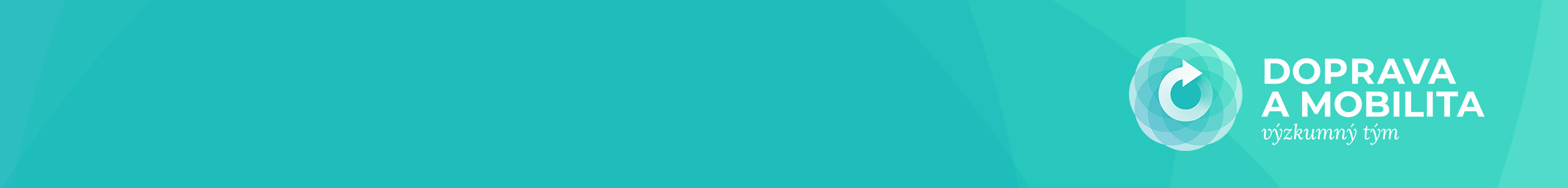 New mobility services and shared mobility
Nové skutečnosti, které VEDLY K rozvojI sdílené ekonOmiky
Nástup moderních ICT
Chytré telefony, internet
Vznik internetových aplikací  možná komunikace i s neznámými lidmi
Posun v životním stylu, hodnotách
„Méně věcí, více zážitků“
Posun od práva vlastnického k právu uživatelskému
Touha objevovat něco nového, nevšední zážitek, vzdor vůči tradičním modelům
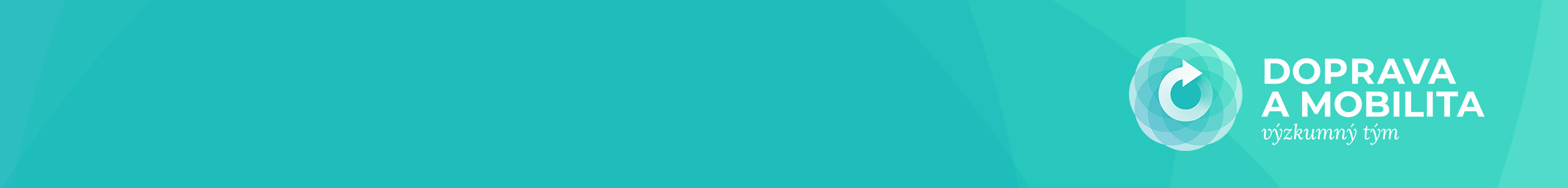 New mobility services and shared mobility
Sdílená ekonomika
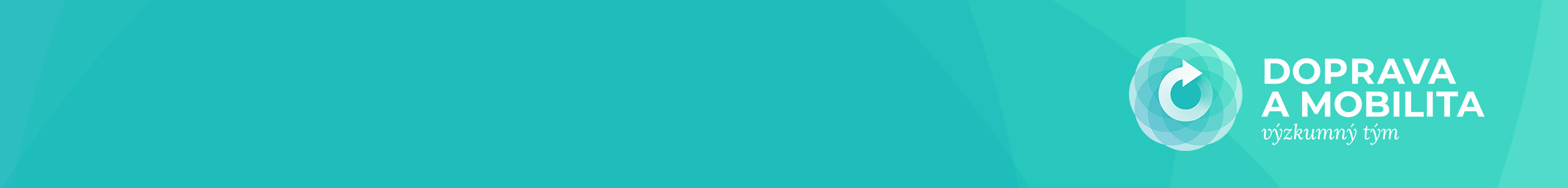 New mobility services and shared mobility
Základní předpoklady pro vznik sdílené ekonomiky:
Aby sdílení fungovalo, musí být transakce výhodnější než tradiční způsob distribuce a užívání (např. ekonomicky, zážitek, nový přístup…)
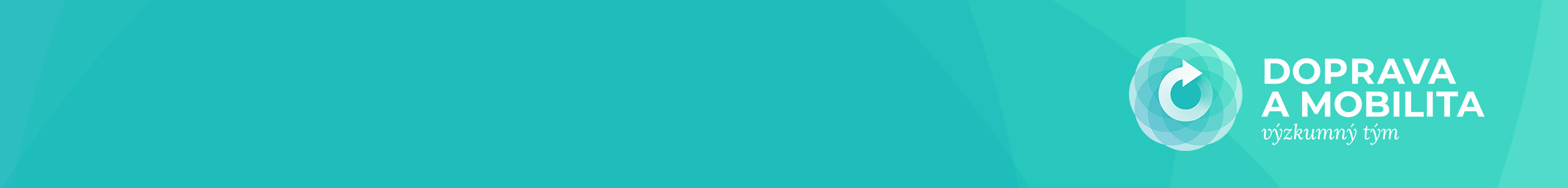 New mobility services and shared mobility
Zdroj: AČC, 2020
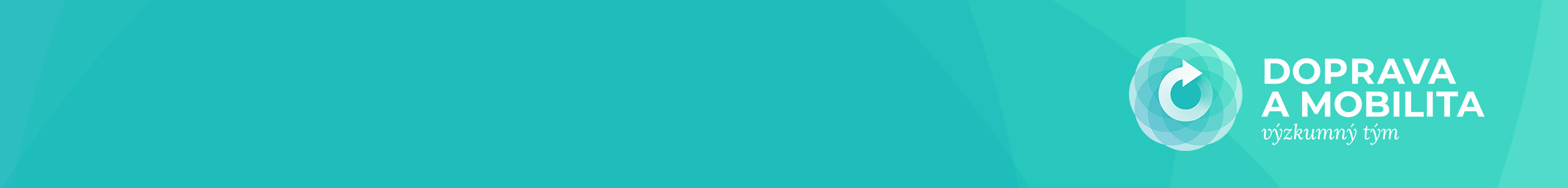 New mobility services and shared mobility
Pozitiva sdílené ekonomiky
Přehlednější a otevřenější distribuční systém
Rychlejší
Svobodnější
Častokrát levnější
Nový model propojení nabídky a poptávky, redukce transakčních nákladů
Minimalizace informační asymetrie
Zvýšení efektivity využívání zdrojů
Nový sektor služeb = nový zaměstnavatel
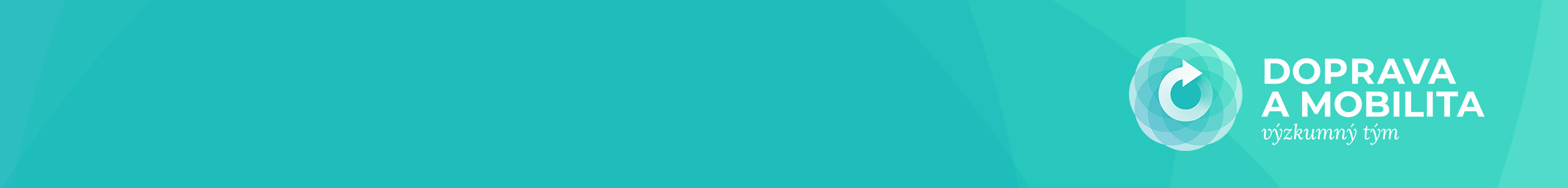 New mobility services and shared mobility
Negativa sdílené ekonomiky
Nevzniká nový trh – pouze přebírá část od stávajícího
Obavy z pohledu bezpečnosti, dodržování hygieny, dohodnutých podmínek
(Ne)možnosti reklamování, vymáhání náhrady
Spory s konkurenčními subjekty nabízejícími statky či služby tradičním způsobem
Nedostatečná regulace  neplnění daňové povinnosti
Snižování cen
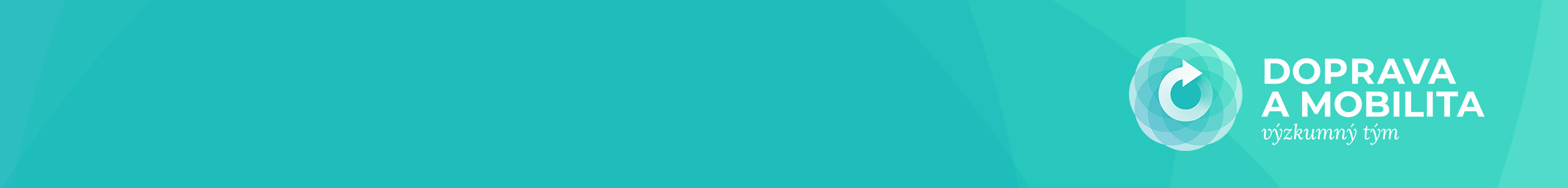 New mobility services and shared mobility
Velký potenciál sdílené ekonomiky v dopravě:
Automobily jsou relativně drahé, rychle se opotřebovávají
Automobily = málo využívané aktivum (pouze 10-20 % času jsou v pohybu)
Volné sedačky  mohou být obsazeny
Možnost využití automobilu i nižšími příjmovými skupinami

Nevyužité kapacity představují plýtvání zdroji
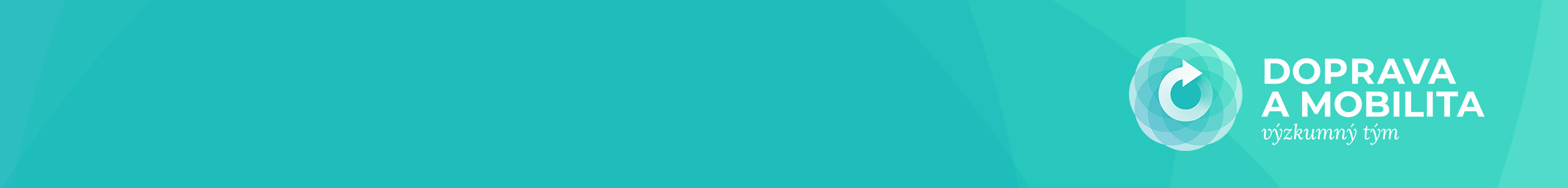 New mobility services and shared mobility
Sdílená ekonomika v dopravě
Carsharing = sdílení aut 
možnost využívání automobilu bez jeho vlastnictví
Ridesharing = sdílení jízd
Carpooling = spolujízda
Bikesharing = sdílení jízdních kol
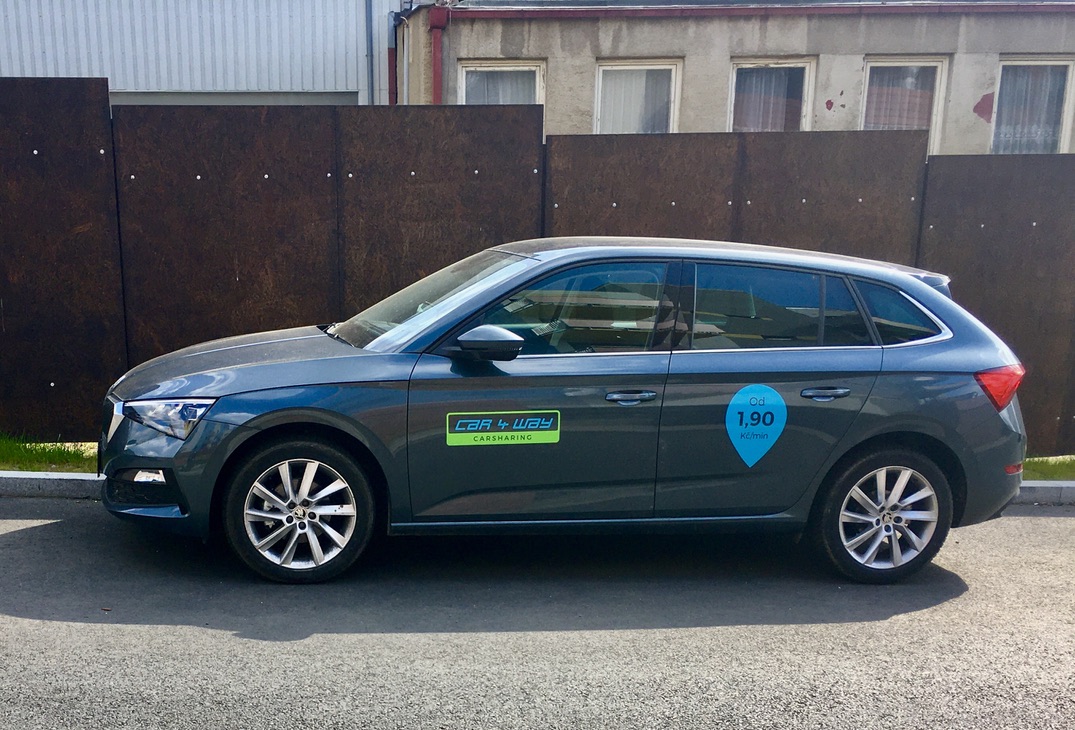 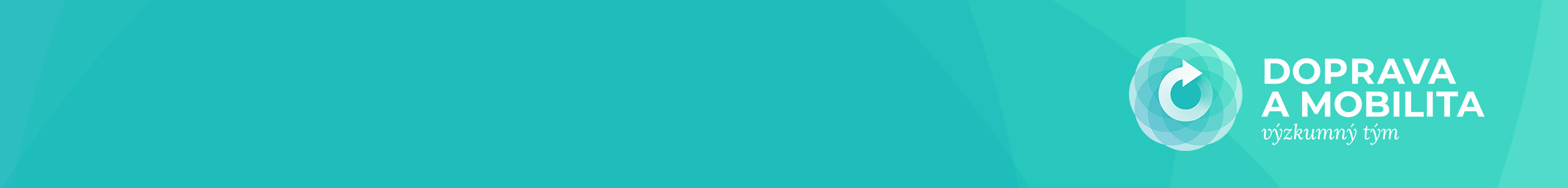 New mobility services and shared mobility
Carsharing
Carsharing market development for Europe* (2006-2020)
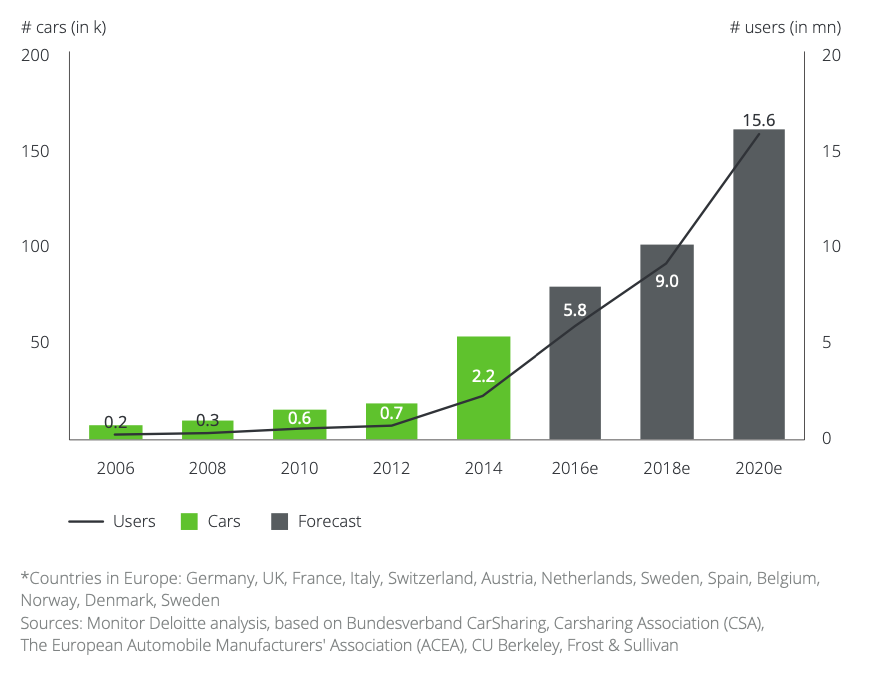 Sdílení automobilu
Účtování dle hodinového využití nebo ujetých km

One way – jednosměrné, zahájení a ukončení jízdy na různých místech
Two way – nutnost vrácení do původního místa
Free floating – vrácení kdekoliv v určité oblasti
Peet-to-peer carsharing (P2P carsharing) – sdílení automobilů mezi lidmi vzájemně
Zdroj: Deloitte, 2017
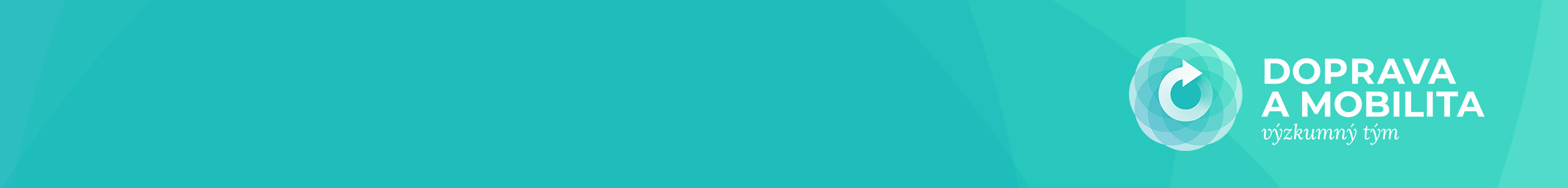 New mobility services and shared mobility
Carsharing
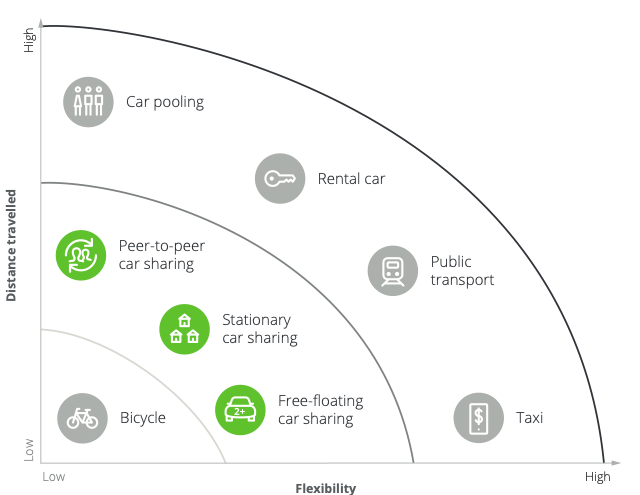 Classification of car sharing among existing mobility concepts
Zdroj: Deloitte, 2017
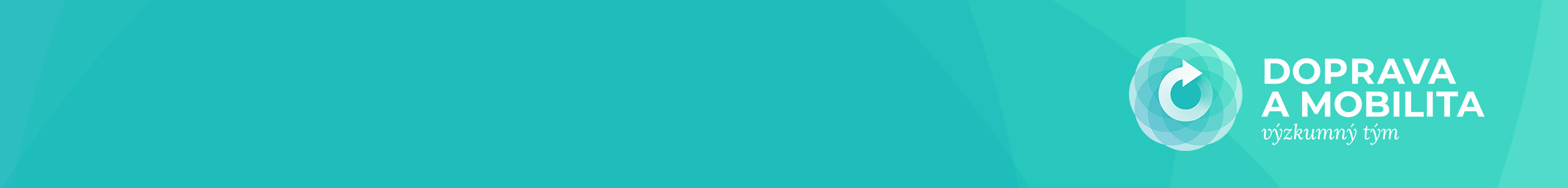 New mobility services and shared mobility
Výhody carsharingu
Pro společnost
Méně kongescí
Méně znečištění
Méně míst potřebných k parkování
Rozvoj dopravní infrastruktury
Modernizace vozového parku
Nižší opotřebení silnic
Pro jednotlivce
Snížení nákladů
Méně stresu s řízením a údržbou vozidla – pohodlnější
Zdravotní benefity
Přístup pro všechny příjmové skupiny
Nižší parkovné v některých městech
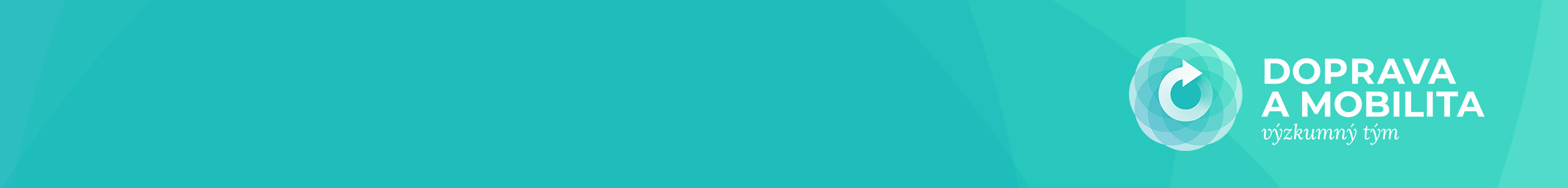 New mobility services and shared mobility
Nevýhody carsharingu
Nutnost dojít/dojet k půjčovanému vozu
Ne všude je dostupný
Riziko nemožnosti půjčit si vozidlo
Nejistota aktuálního hygienického a technického stavu vozidla
Nutnost plánování a omezené možnosti volby vozidla
Výbava vozidla nemusí odpovídat požadavkům a představám (komfort, bezpečnost apod.)
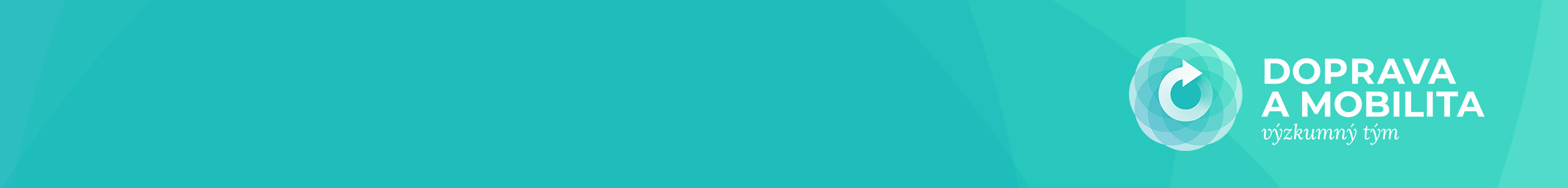 New mobility services and shared mobility
Příklady carsharingových společností
Anytime
Car4way
GreenGo
HappyGo (peer-to-peer carsharing)
Re.volt – elektřinou poháněná vozidla
OnlvyFY
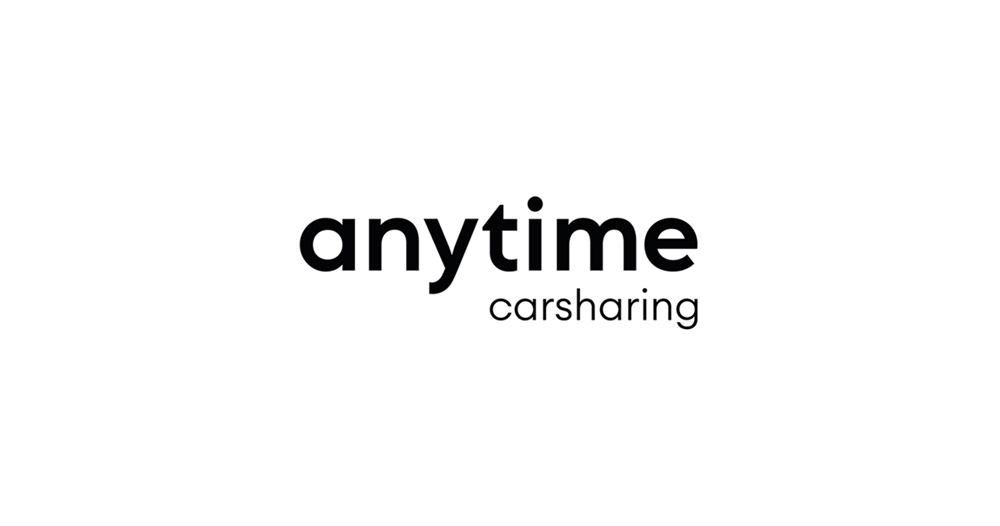 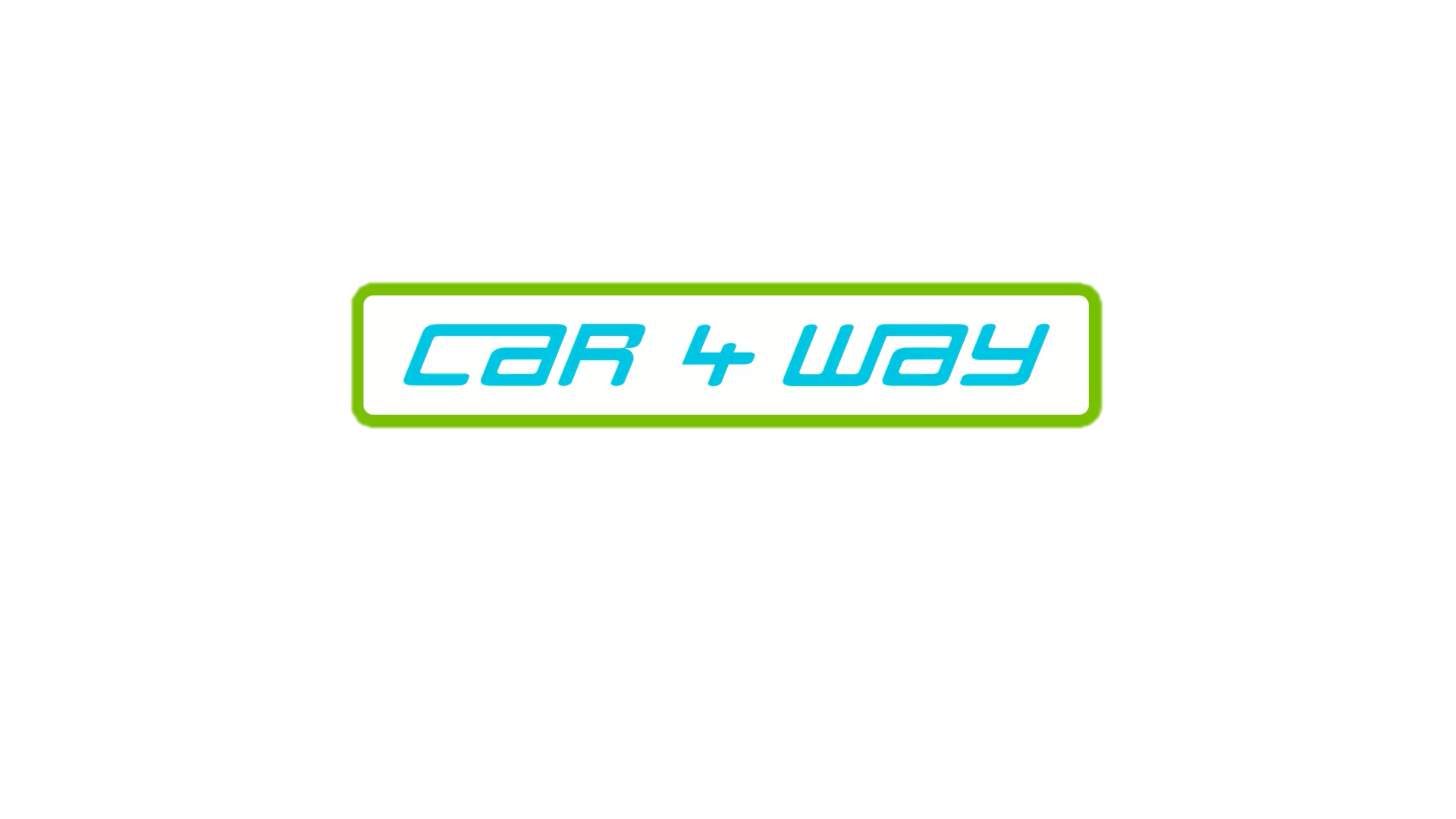 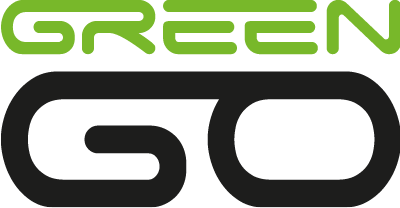 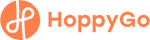 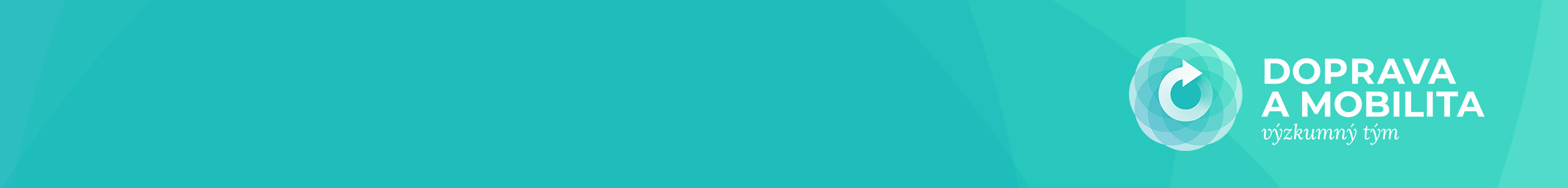 New mobility services and shared mobility
Příklady ze zahraničí - Itálie
Regulace ze strany vlády – zvýšená pozornost inovativním přístupům
Vytvoření integrovaného systému v celém státě
Založena asociace Iniziativa Car Sharing (IZS) – administrace a přidělování grantů
Podpora v začátcích carsharingových společností
Zajišťování požadavků kvality a provozních standardů
Komunikace a propagace na celostátní úrovni
Technické a právní konzultace
Technologie pro management vozového parku a služeb
Služby call center
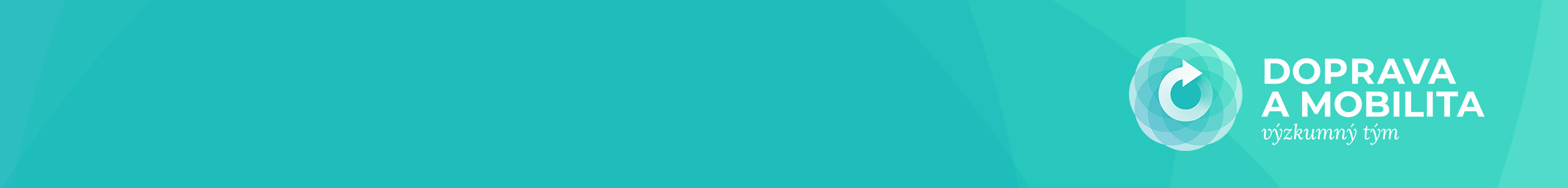 New mobility services and shared mobility
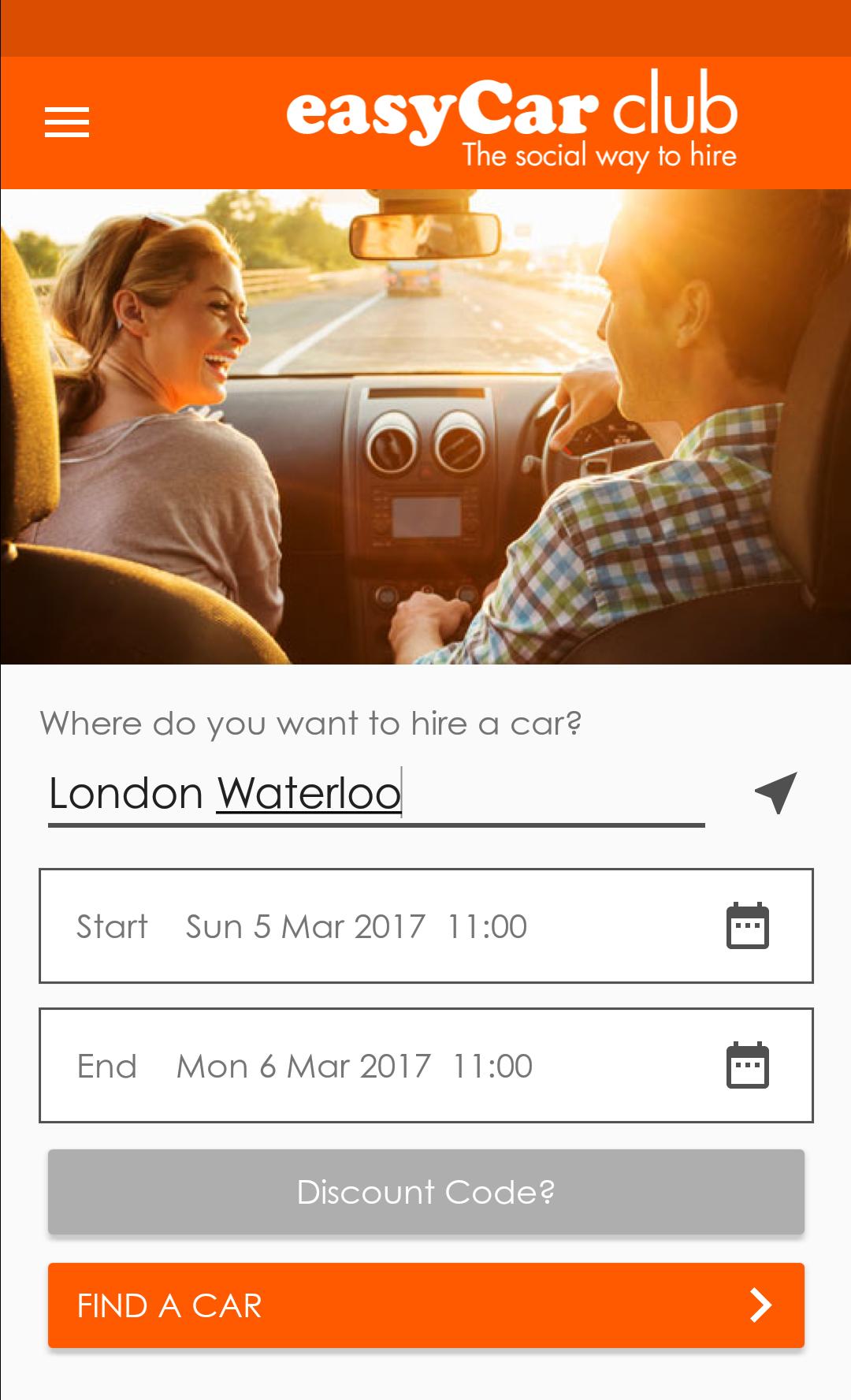 Příklady ze zahraničí – velká británie
Společnost Easycar Club – nízkonákladové služby
Nízkonákladové lety Easyjet a půjčování automobilů Easycar
Šetření nákladů (nízké náklady na technologie)  vozidla pronajímána velmi levně
Rezervace prostřednictvím internetu, mobilního telefonu, odemykání vozidla na dálku
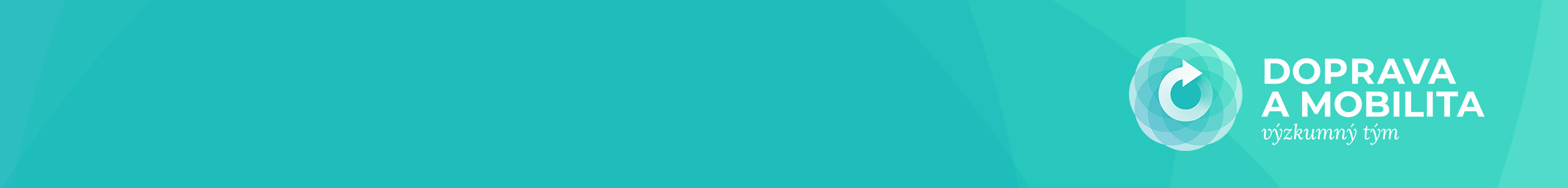 New mobility services and shared mobility
Příklady ze zahraničí - Rakousko
Společnost Denzeldrive – propojení půjčování automobilů s carsharingem
Některé vozy umístěny v provozovnách Denzeldrive, kde jsou poskytovány rady, členství, půjčování a prodej automobilů
Cena je založena na čase používání vozidla, nutný vstupní poplatek
Firemní carsharing
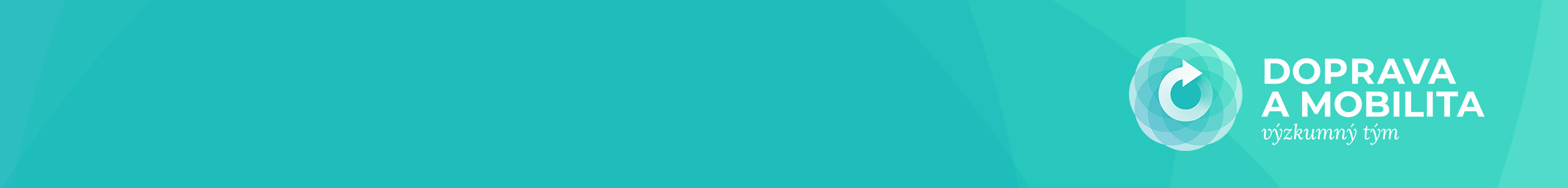 New mobility services and shared mobility
Bikesharing
Sdílení jízdních kol
Zpravidla je možné půjčit a vrátit na jiném místě/v jiném stojanu  free floating
Dochází k rozšiřování na elektrokola, elektrické koloběžky
Častokrát provozovateli samotná města – zahrnuto do systému MHD
Problém: finanční udržitelnost (poplatek od uživatele uhradí 5-10 % nákladů)
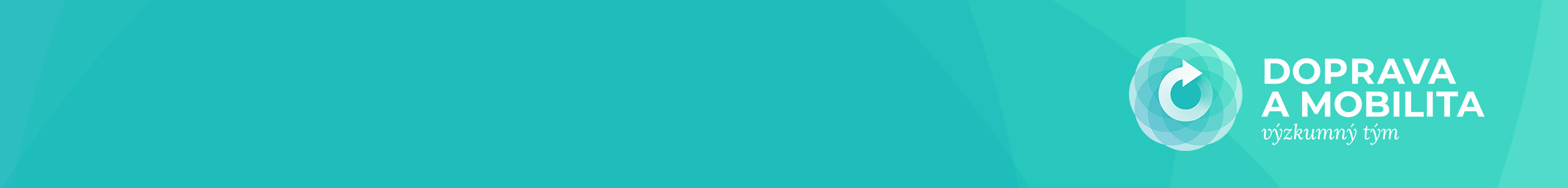 New mobility services and shared mobility
Výhody bikesharingu
Zlepšení dopravní situace, snižování kongescí
Pozitivní vliv na životní prostředí, zlepšení ovzduší
Zrychlení pohybu v centru (ve srovnání s chůzí i např. MHD)
Možnost zapůjčení a vrácení kola na různých místech
Automatizované, jednoduché na obsluhu
Relativně nízký poplatek
Možnost zapůjčení kdykoliv
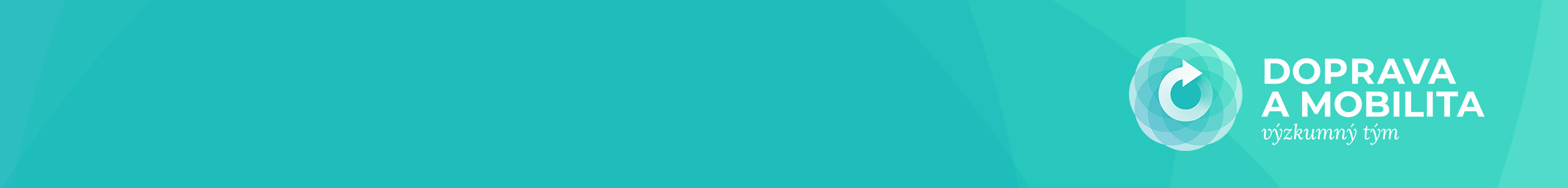 New mobility services and shared mobility
neVýhody bikesharingu
Financování – cena kola, náklady na údržbu a opravy, redistribuci kol, personál, počítačová podpora
Problémy zabezpečení vůči krádeži, vandalizmu
Špatná dopravní infrastruktura
Zvyky lidí – málokdo považuje kolo za dopravní prostředek
U některých kol nemožnost vrátit kdykoliv – přeplněné stanice
Provoz v zimních měsících
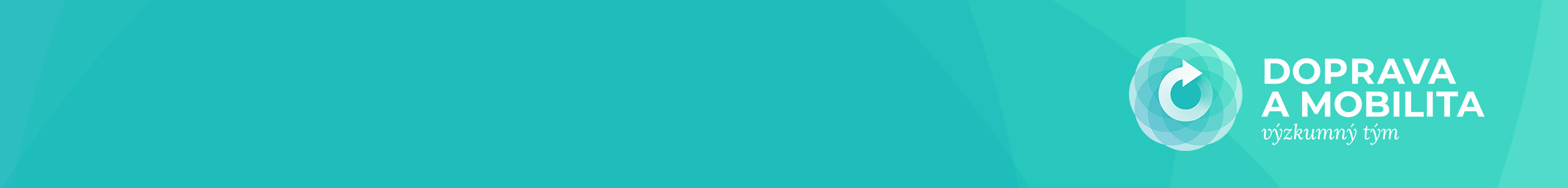 New mobility services and shared mobility
Příklady bikesharingových společností
Rekola
Lime
Bolt
Re.volt
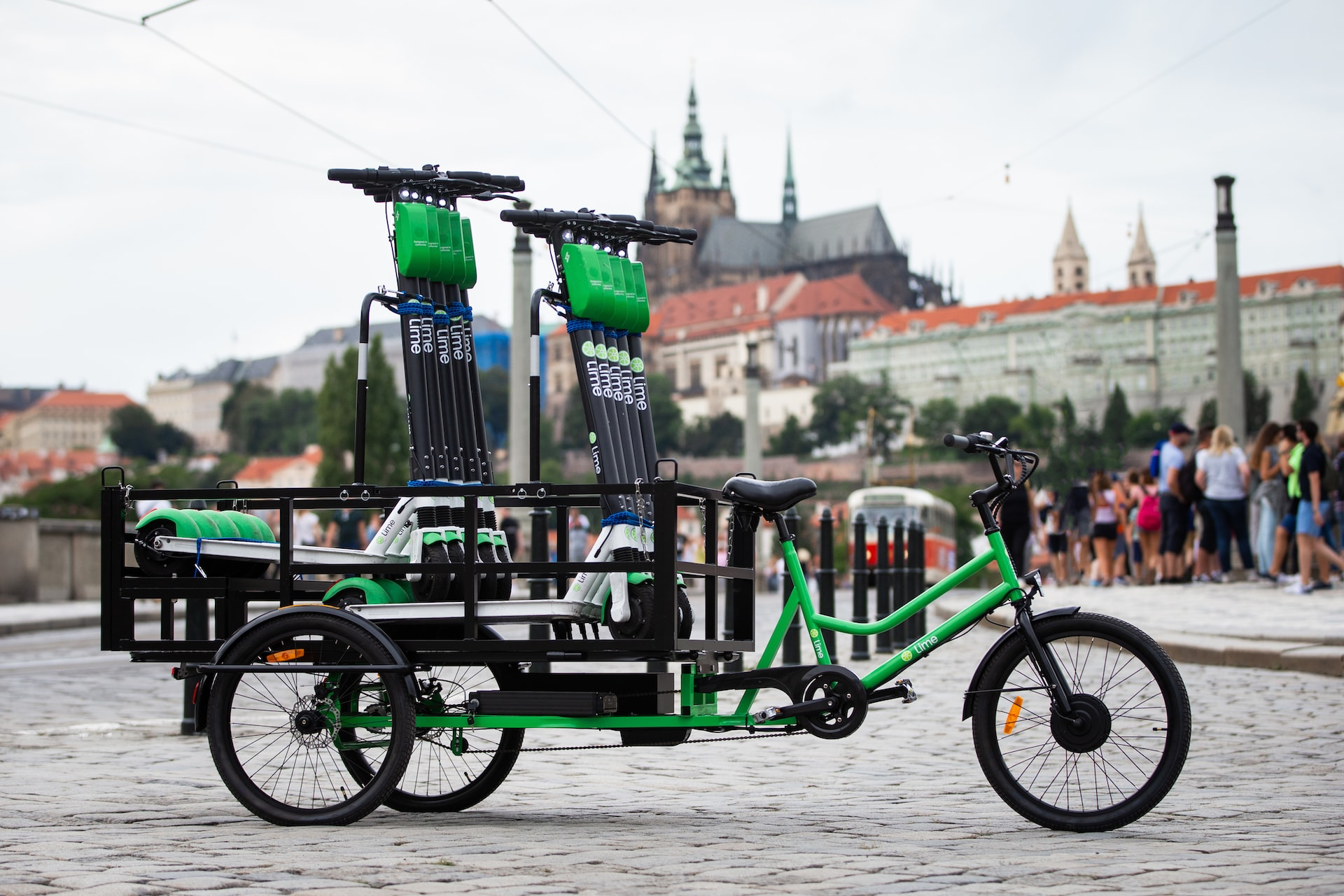 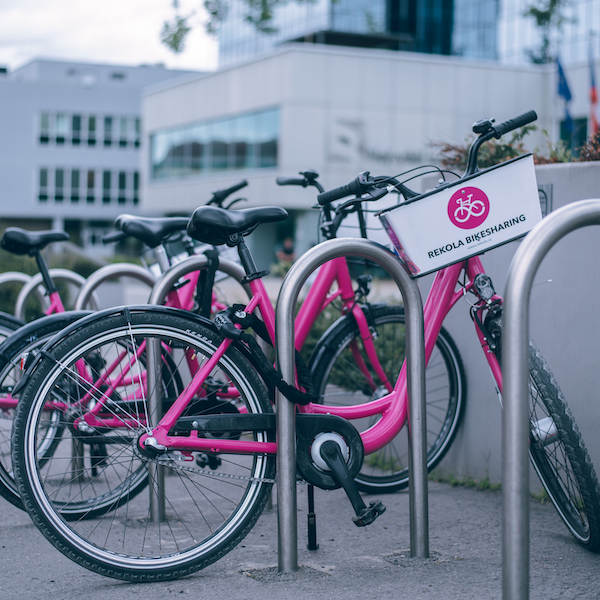 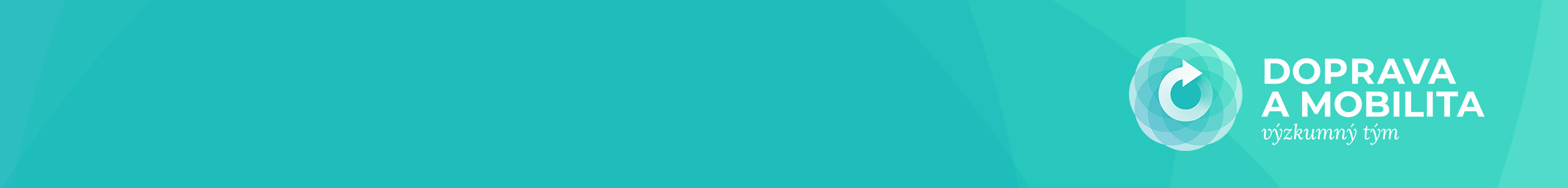 New mobility services and shared mobility
Spolujízda (ridesharing a carpooling)
Interní x externí spolujízda
Motivace
Úspora peněz, časová úspora
Pohodlí, snadný přístup díky sociálním sítím
Environmentální aspekty
Socializace
Nedostatek parkovacích míst (parkovací preference pro vozy spolujízdy)
Bariéry
Časové ztráty (zejména pro řidiče)
Ztráta pohodlí, soukromí
Osobní bezpečnost (jízda s cizím člověkem)
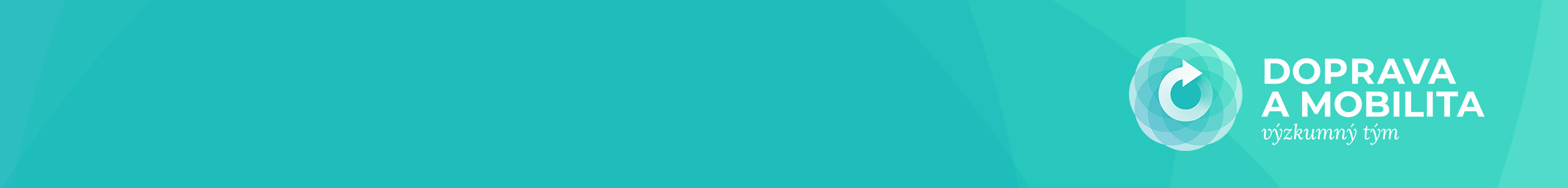 New mobility services and shared mobility
Ride-hailning (alternativní taxislužby)
= svezení cizí osoby řidičem za úplatu na základě předchozí online dohody

Zákazník platí za odvezení na požadované místo
Využívání mobilních aplikací
Alternativní taxislužby
Např. Uber, Bolt, Lyft, Liftago
Primární motivací je osobní profit
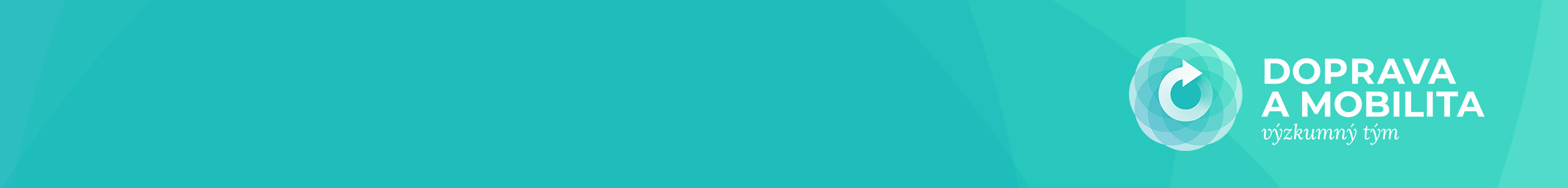 New mobility services and shared mobility
Společnost Uber technologies inc.
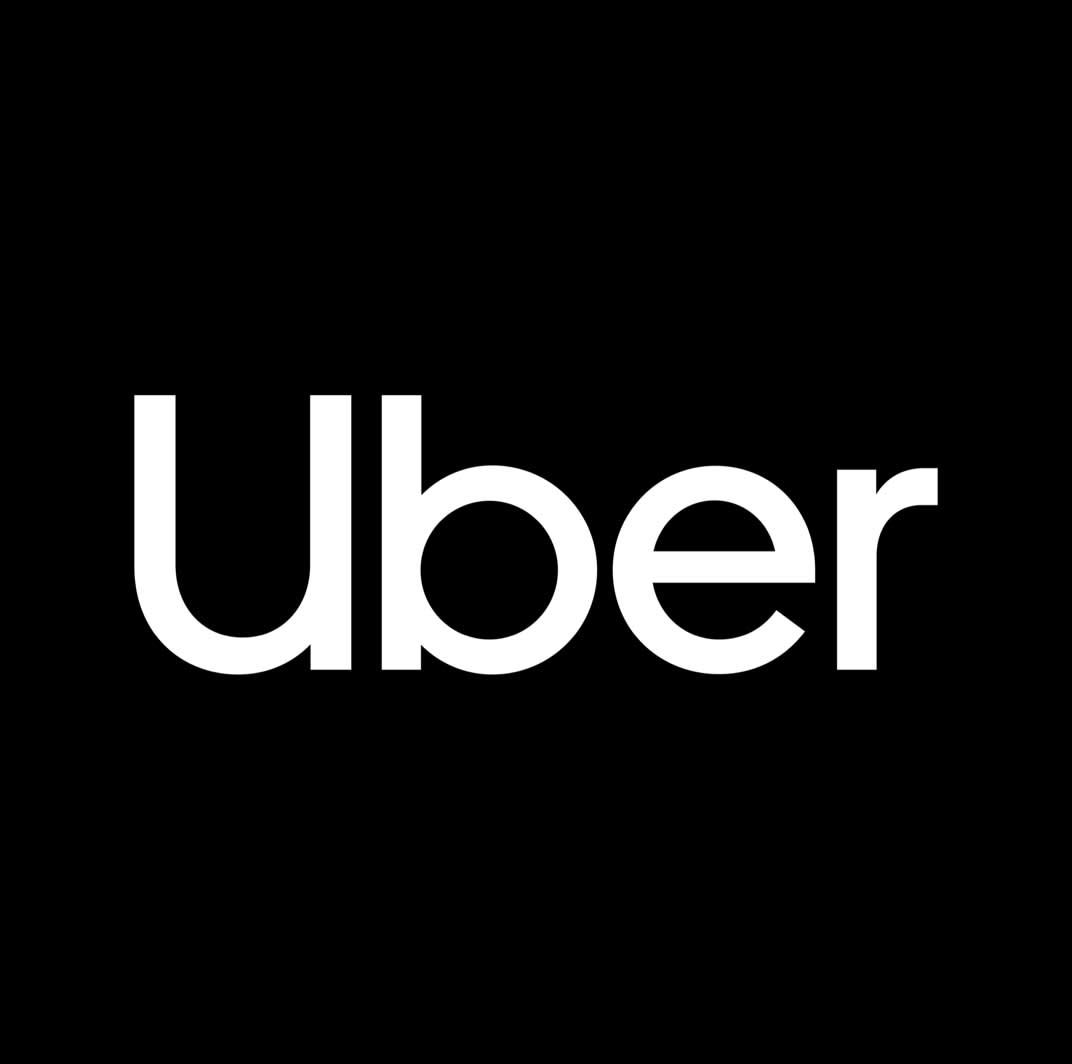 Dopravní a mobilní společnost, vznik v roce 2009
První myšlenka – Garrett Camp a Travis Kalanick v Paříži
První jízda Uberem 5. července 2010 po San Franciscu
Prosinec 2011 – Uber expanduje do zahraničí (Paříž)
Srpen 2014 – UberPool (spolujízda)
30.12. 2015 – první miliarda jízd prostřednictvím Uber
20.5. 2017 – 5 miliard jízd
10. 6. 2018 – 10 miliard jízd
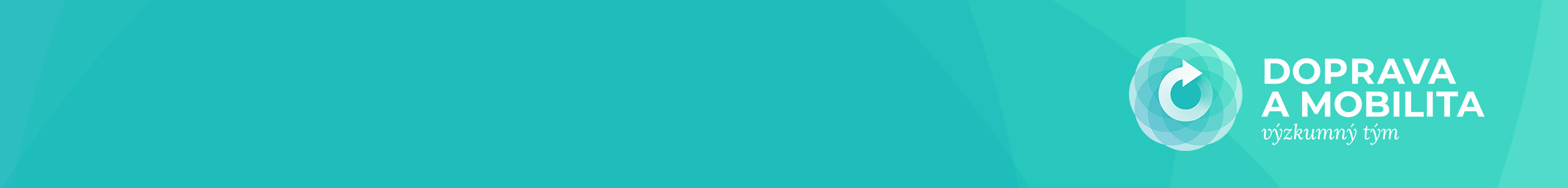 New mobility services and shared mobility
Regulovat či neregulovat?
Jedno z nejdiskutovanějších témat – sdílená ekonomika se odlišuje od původní ideje
Problémem je chybějící definice sdílené ekonomiky
Diskutabilní je efekt zkvalitnění služeb pro spotřebitele
Samoregulace díky referencím a hodnocení
Stanovisko Evropské komise:
„S ohledem na významné výhody, které mohou přinést nové obchodní modely v rámci ekonomiky sdílení, by měla být Evropa otevřená přijetí těchto nových příležitostí. EU by měla aktivně podpořit inovace, konkurenceschopnost a příležitosti k růstu, které nabízí modernizace ekonomiky. Zároveň je důležité zajistit rovné pracovní podmínky a přiměřenou a udržitelnou ochranu spotřebitele a sociální ochranu.”
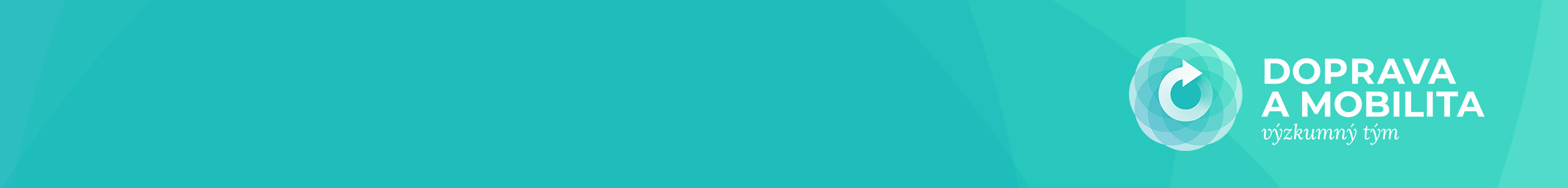 New mobility services and shared mobility
Regulace sdílené ekonomiky
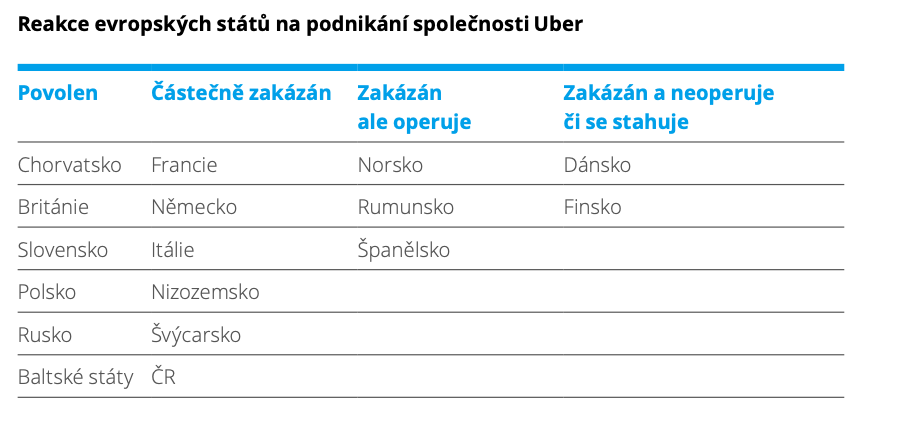 Zdroj: Deloitte, 2017
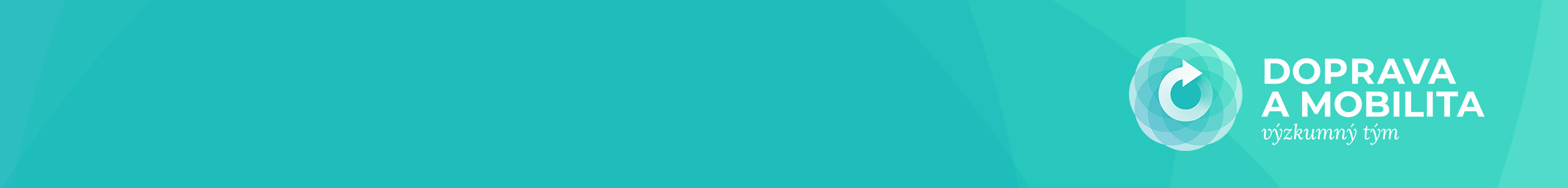 New mobility services and shared mobility
Odkazy, zdroje, literatura
Asociace českého carsharingu. (2020). Retrieved November 07, 2020, from http://ceskycarsharing.cz
Deloitte. (2017). Sdílená ekonomika: Bohatství bez vlastnictví. Retrieved November 07, 2020, from https://mediaguruwebapp.azurewebsites.net/media/1938/deloitte-studie-sd%C3%ADlená-ekonomika.pdf
Nourinejad, M., & Roorda, M. J. (2015). Carsharing operations policies: a comparison between one-way and two-way systems. Transportation, 42(3), 497-518.
Valentová, M. ([2007]). Car-sharing: Sdílení vozidel : inteligentní způsob využívání automobilů šetrný vůči životnímu prostředí. Ústav pro ekopolitiku.
Veber, J., Krajčík, V., Hruška, L., & Makovský, P. (2016). Sdílená ekonomika: „Vymezení metodologických postupů pro zajištění datové základny a ekonomických východisek pro regulatorní ošetření tzv. sdílené ekonomiky“. Retrieved November 07, 2020, from https://www.vspp.cz/wp-content/uploads/2017/05/zprava.pdf
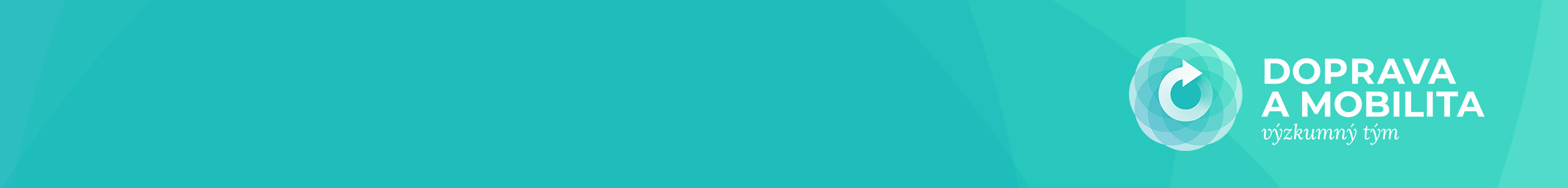 S@mpler
Integrated Education Based On Sustainable Urban Mobility Projects
Děkuji za pozornost!
Informace o projektu:
Hlavním cílem projektu je zvýšit kvalitu výuky na zapojených univerzitách v oblasti managementu udržitelné městské mobility. Naší snahou je rozšířit praktické dovednosti studentů díky implementaci praktické projektové metody výuky. Důraz je kladen na reflexi výzev, s kterými se města potýkají v reálném světě, především pak na problematiku Plánu udržitelné městské mobility (SUMP). Projekt by měl přispět ke zlepšení znalostí a dovedností studentů souvisejících s pozicí manažerů mobility.

Zpracovatel tématu: Lucie Vávrová
mobilita-ieep.cz
Link na web databáze
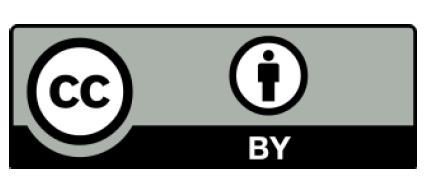 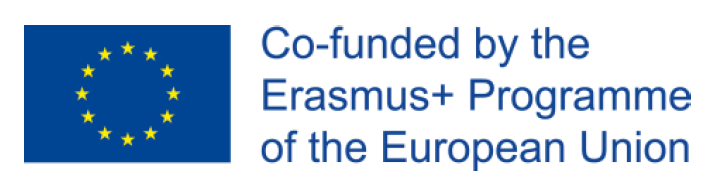 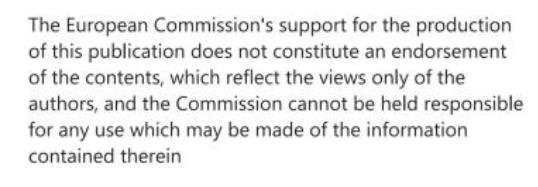 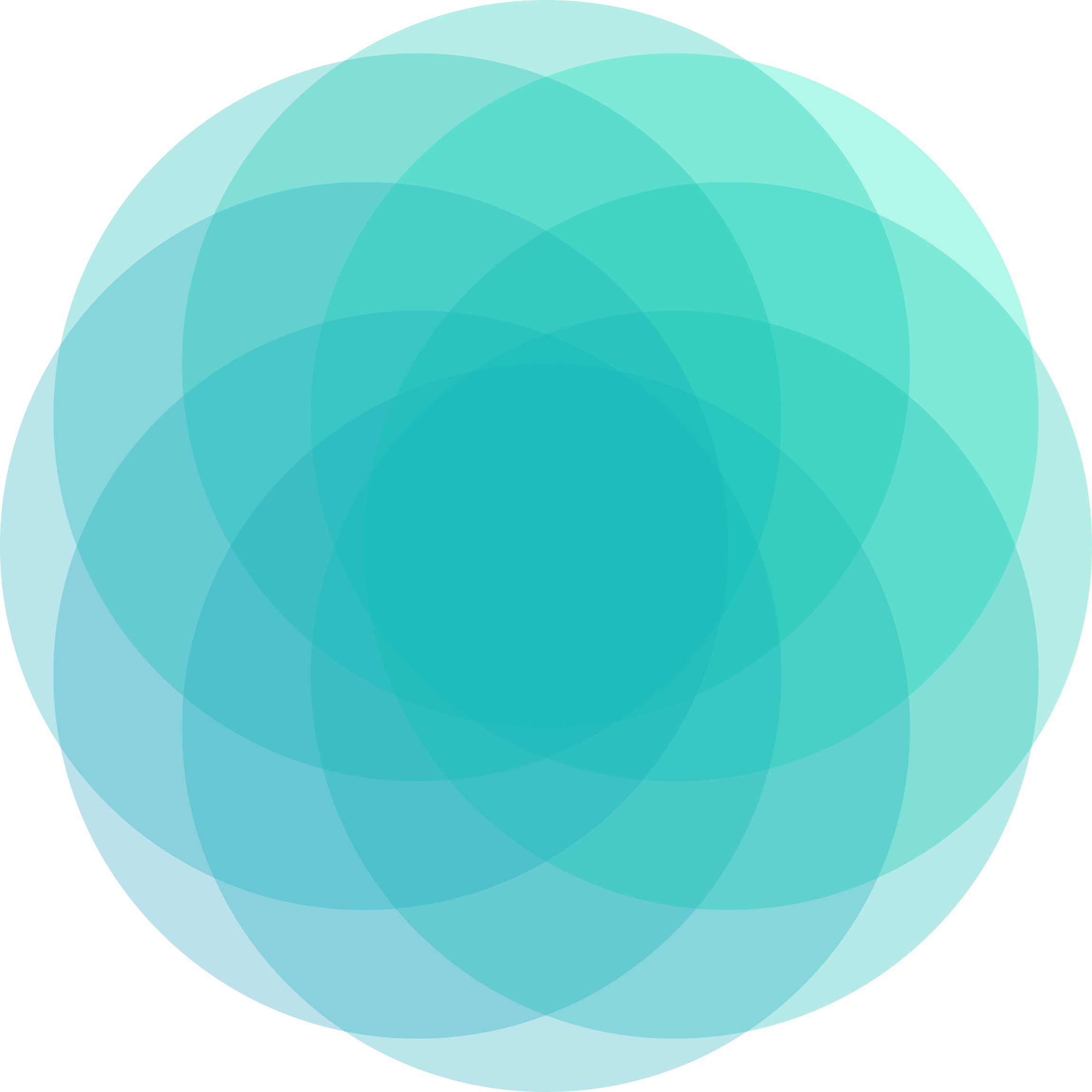 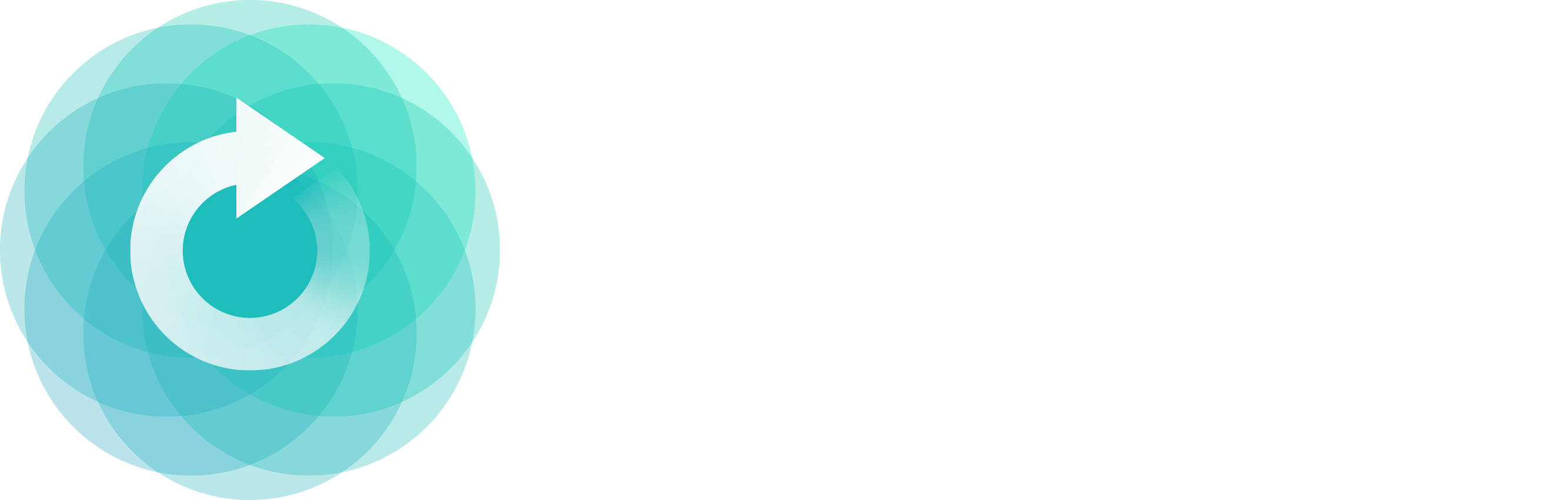 NAVAZUJÍCÍ ČÁST ÚKOLŮ URČENA PRO UČITELE
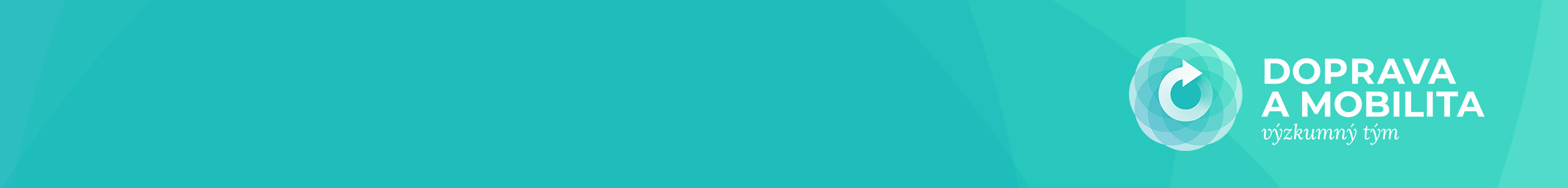 New mobility services and shared mobility
úkoly
Definujte výhody a nevýhody sdílené ekonomiky ve městě. Měla by být regulována? Proč ano/ne?
Jaké jsou přínosy bikesharingu pro jednotlivá města? Měl by být bikesharing zajišťován či podporován městem? Proč ano/ne? Jakým způsobem by měl být financován?
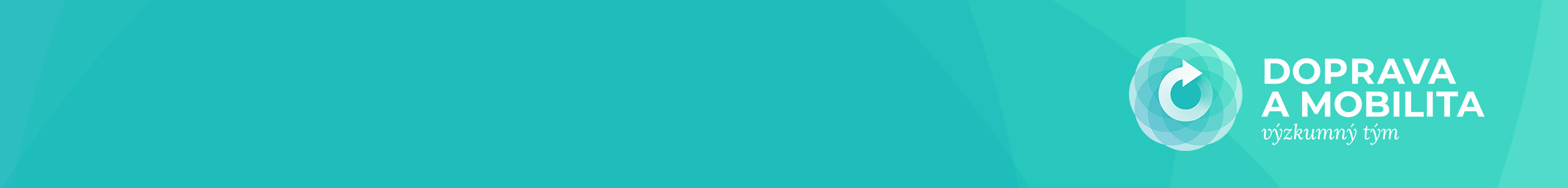 S@mpler
Integrated Education Based On Sustainable Urban Mobility Projects
Děkuji za pozornost!
Informace o projektu:
Hlavním cílem projektu je zvýšit kvalitu výuky na zapojených univerzitách v oblasti managementu udržitelné městské mobility. Naší snahou je rozšířit praktické dovednosti studentů díky implementaci praktické projektové metody výuky. Důraz je kladen na reflexi výzev, s kterými se města potýkají v reálném světě, především pak na problematiku Plánu udržitelné městské mobility (SUMP). Projekt by měl přispět ke zlepšení znalostí a dovedností studentů souvisejících s pozicí manažerů mobility.


Zpracovatel tématu: Lucie Vávrová
mobilita-ieep.cz
Link na web databáze
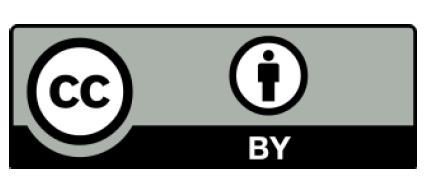 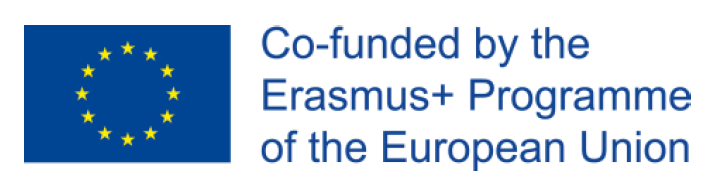 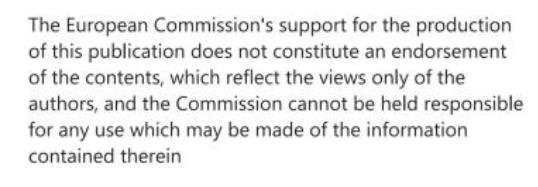